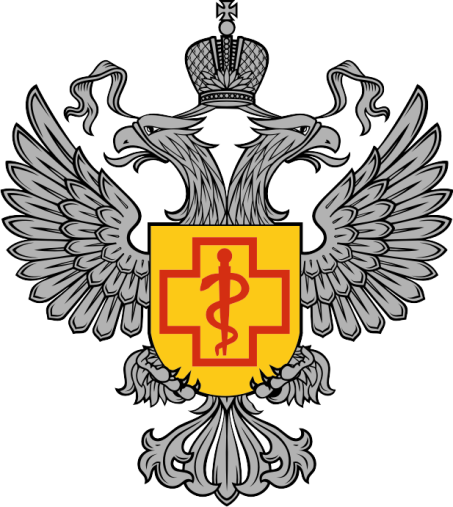 О водоснабжении населения питьевой водой на территории Архангельской области
К.Н. Шестакова
Главный специалист-эксперт УправленияРоспотребнадзора по Архангельской области
[Speaker Notes: Проблема обеспечения населения доброкачественной питьевой водой остается одной из главных и определяющих для Архангельской области, особенно для сельских поселений. Ежегодно на координационном совете по лесному комплексу, природным ресурсам и экологии при Губернаторе Архангельской области рассматривается вопрос «Об обеспечении населения Архангельской области качественной питьевой водой», по итогам заседаний главам муниципальных образований области предлагается организовать водоснабжение населения доброкачественной питьевой водой, обеспечить реализацию полномочий в сфере водоснабжения в соответствии с Федеральным законом от 7 декабря 2011 г. № 416-ФЗ «О водоснабжении и водоотведении». Однако до настоящего времени органами местного самоуправления и организациями, осуществляющими водоснабжение, действенных мер по реализации Федерального закона № 416-ФЗ в сфере водоснабжения не принято.]
Удельный вес проб водыиз водопроводной сети, не отвечающих гигиеническим нормативам 
за 2011 – 9 мес. 2016 гг., (%)
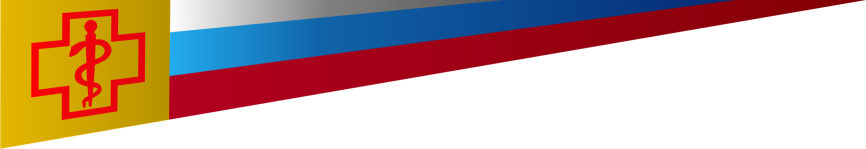 www.29.rospotrebnadzor.ru
2
[Speaker Notes: Оценивая качество питьевой воды из распределительной сети водопроводов, необходимо отметить, что в Архангельской области показатели, характеризующие качество питьевой воды, хуже, чем в среднем по России по санитарно-химическим и микробиологическим показателям. Удельный вес проб воды, не соответствующих гигиеническим нормативам по сан-хим показателям, в 2015 году составил 28,6 %, что в 2 раза превышает показатели 2015 года в среднем по России (14,3 %). 
Основная доля нестандартных проб связана с превышением гигиенических нормативов по органолептическим показателям (цветность, мутность) и санитарно-химическим показателям (железо, алюминий).
Удельный вес проб, не отвечающих гигиеническим нормативам по микробиологическим показателям, составил в 2015 году 6,6 %, что выше показателя 2015 года в среднем по России в 1,9 раза (3,5 %).]
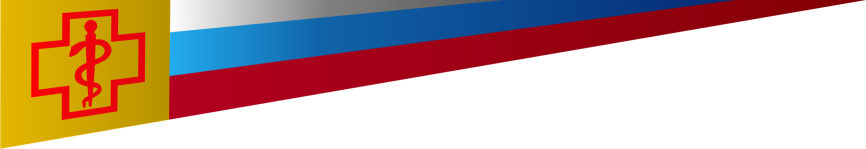 Удельный вес проб водыиз водопроводной сети, не отвечающих гигиеническим нормативам по микробиологическим показателям в 2015 г. по городам и районам Архангельской области (%)
www.29.rospotrebnadzor.ru
3
[Speaker Notes: Анализируя качество питьевой воды из распределительной сети водопроводов установлено, что по микробиологическим показателям превышение областного показателя установлено в 11 районах Архангельской области, наибольший удельный вес исследованных проб, не соответствующих гигиеническим нормативам, установлен в:
- Верхнетоемском районе – 24,4 %;
- Онежском районе – 20,3%;
Ленском районе – 19,3%;
 Холмогорском районе – 17,7 %.]
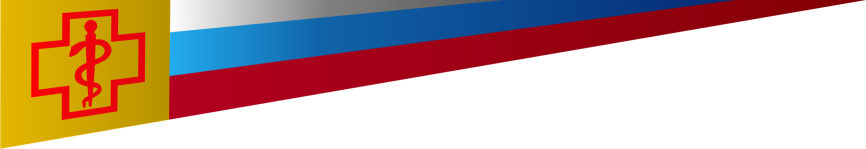 Удельный вес проб водыиз водопроводной сети, не отвечающих гигиеническим нормативам по санитарно-химическим показателям в 2015 г.по городами районам Архангельской области, (%)
www.29.rospotrebnadzor.ru
4
[Speaker Notes: По санитарно-химическим показателям превышение областного показателя по удельному весу воды водопроводной сети, не соответствующих гигиеническим нормативам, установлено в 12 районах области. Наиболее высокие значения в:
- Виноградовском районе – 100%;
Холмогорском районе - 91,4%;
Красноборском районе - 65,9%;
- г. Котлас - 65,8%;
- Котласском районе - 65,0%;
- Приморском районе - 50,0%.]
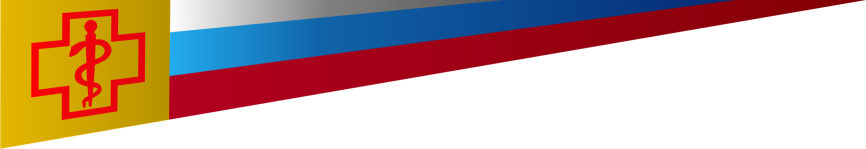 Удельный вес источниковхозяйственно-питьевого водоснабжения,не отвечающих санитарным требованиям в 2015 г. (%)
www.29.rospotrebnadzor.ru
5
[Speaker Notes: Удельный вес источников централизованного водоснабжения, не отвечающих санитарным требованиям, в 2015 г. составил 28,6 % (2014 г. – 31,4 %), что по сравнению с уровнем в Российской Федерации 2015 г. выше в 1,8 раза (15,7%). 
Удельный вес поверхностных источников, не отвечающих гигиеническим нормативам, составляет 66,2 % (РФ – 34,0%), в том числе из-за отсутствия зон санитарной охраны - 63,1 %. На большинстве водопроводных сооружений проекты зон санитарной охраны (ЗСО) для поверхностных источников хозяйственно-питьевого водоснабжения не разработаны или разработанные проекты ЗСО не утверждены в установленном порядке (Коношский, Мезенский, Няндомский, Онежский, Приморский, Устьянский, Холмогорский районы).
Удельный вес подземных водоисточников, не соответствующих гигиеническим нормативам, составил 19,6 % (РФ – 15,3%). Подземные водоисточники не соответствовали требованиям санитарного законодательства из-за отсутствия ЗСО.]
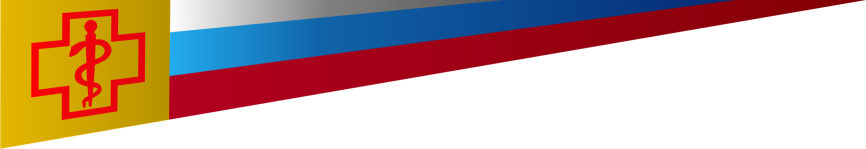 Удельный вес проб водыиз источников централизованного водоснабжения,не отвечающих гигиеническим нормативамза 2011 – 9 мес. 2016 гг., (%)
www.29.rospotrebnadzor.ru
6
[Speaker Notes: В 2015 году удельный вес проб воды источников централизованного водоснабжения, не соответствующих гигиеническим нормативам по санитарно-химическим и микробиологическим показателям, снизился по сравнению с 2014 г. и составил 37,3 % и 9,4 % соответственно.]
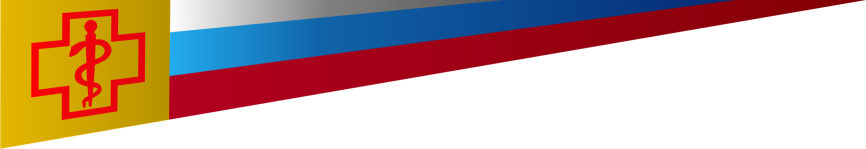 Обеспечение населения областипитьевой водой 2013 - 2015 гг., (%)
Городская местность
Сельская местность
www.29.rospotrebnadzor.ru
7
[Speaker Notes: В 2015 году удельный вес населения, обеспеченного доброкачественной питьевой водой составил 25,2%. 
Показатель 100% обеспечения населения доброкачественной питьевой водой достигнут в городах Мирный и Коряжма. Самые неблагополучные территории, где доля населения потребляющего недоброкачественную питьевую воду составляет более 30%: города Котлас, Новодвинск, а также Приморский, Верхнетоемский, Котласский и Красноборский р-ны.]
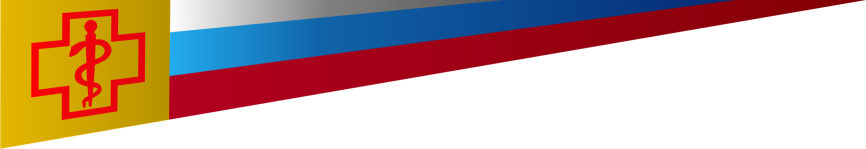 65точек
34 точки
Приказ от 05.12.2013 № 175/151-ОС«О мониторинговой системе «Водоисточник»
Социально-гигиенический мониторинг качества питьевой воды и водоисточников на территории Архангельской области
Приказ от 05.12.2013 № 176/152-ОС 
«О мониторинговой системе
 «Вода питьевая»
www.29.rospotrebnadzor.ru
8
[Speaker Notes: В соответствии с совместным Приказом Управления Роспотребнадзора по Архангельской области и «Центра гигиены и эпидемиологии в Архангельской области» «О мониторинговой системе «Вода питьевая» на 22 административных территориях области утвержден ежемесячный мониторинг качества питьевой воды. Отбор проб воды производится в 65 мониторинговых точках распределительной сети и на водоочистных сооружениях перед подачей в сеть. 
Также в соответствии с приказом «О Мониторинговой системе «Водоисточник» на территории области проводится мониторинг качества воды водоисточников в 34 точках.]
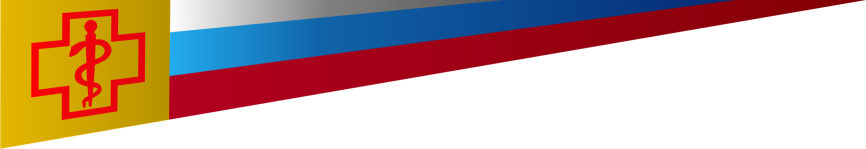 Организационные мероприятия по вопросу обеспечения населения доброкачественной питьевой водой
Постановление главного государственного санитарного врача по Архангельской области «Об улучшении качества питьевой воды на территорииАрхангельской области»
Участие в Координационном совете 
по лесному комплексу, природным ресурсам и экологии при Губернаторе Архангельской области
Информация Губернатору Архангельскойобласти об обеспечении населения доброкачественной питьевой водой
Предложения в адрес глав МО по реализации полномочий Федерального закона от 07.12.2011 №416-ФЗ
www.29.rospotrebnadzor.ru
9
[Speaker Notes: Управлением, в связи со сложившейся напряженной обстановкой по обеспечению населения Архангельской области доброкачественной питьевой водой, постоянно ведется работа по данному направлению. Ежегодно проводится анализ состояния питьевого водоснабжения, с подготовкой предложений по улучшению водоснабжения населения в правительство области и главам муниципальных образований.
Кроме того, издано постановление главного госсанврача по Архангельской области «Об улучшении качества питьевой воды на территории Архангельской области».]
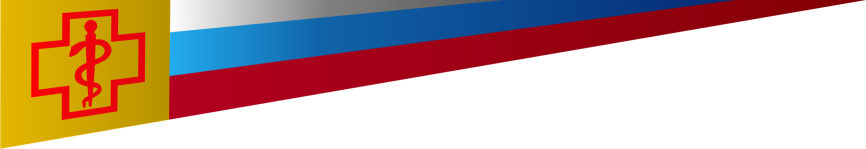 Административная деятельность
www.29.rospotrebnadzor.ru
10
[Speaker Notes: В последние годы продолжает поступать в Управление большое количество жалоб от населения области на качество питьевой воды и охрану водных объектов: в 2014году поступило 63 обращения, в 2015 году - 173 обращения, за 9 мес 2016  – 76 обращений.                      За 9 мес 2016 г. Управлением проведено 96 надзорных мероприятий за соблюдением требований санитарного законодательства в сфере охраны водных объектов и обеспечения населения качественной питьевой водой, по выявленным нарушениям наложено 87 штрафов на общую сумму 1444,0 тыс. рублей.
В целях реализации мер по улучшению снабжения населения области питьевой водой Управлением проводится работа по совершенствованию гражданско-правовых методов защиты прав граждан по обеспечению качественной питьевой водой, в том числе по вопросам организации зон санитарной охраны и о признании действий юридических лиц в отношении неопределенного круга потребителей, заключающихся в подаче населению питьевой воды, несоответствующей по качеству, противоправными (2014 – 8, 2015 – 11 исков, 9 мес 2016 - 3).]
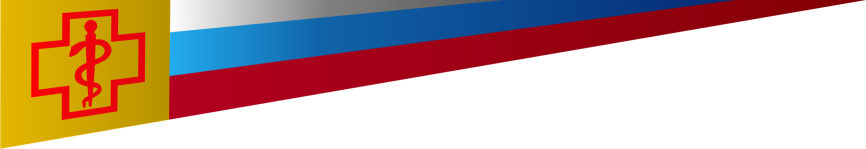 324
Выявлено нарушений
Приказ Роспотребнадзора от 06.08.2015 № 641 «О проведении внеплановых проверок систем водоснабжения и водоотведенияна территории Российской Федерации»
Проверено объектов (ВОС и КОС)
Составлено протоколов
Наложено штрафов, (тыс.руб)
265
164
953,0
www.29.rospotrebnadzor.ru
11
[Speaker Notes: В 2015 г. Управлением во исполнение приказа Федеральной службы по надзору в сфере защиты прав потребителей и благополучия человека от 06.08.2015 г. № 641 «О проведении внеплановых проверок систем водоснабжения и водоотведения на территории РФ», изданного в целях реализации поручения Заместителя Председателя Правительства Российской Федерации от 22.07.2015 г. № ДК-П9-130пр, в августе – сентябре 2015 г. проведены сплошные внеплановые проверки юридических лиц, осуществляющих деятельность в области оказания услуг водоснабжения и водоотведения на территории Архангельской области.]
Основные нарушения санитарного законодательства
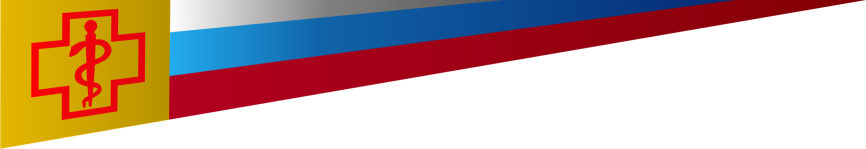 1. Качество питьевой воды не соответствует гигиеническим нормативам
2. Не выполняются в полном объеме ограничительные мероприятия в 1, 2 поясах ЗСО источников и водопроводов
3. Отсутствуют СЭЗ о соответствии водных объектов санитарным правилам и условиям безопасного для здоровья населения использования водного объекта
4. Не разработаны и не утверждены в установленном порядке проекты ЗСО источников и водопроводов
5. Не разработаны и не согласованы с Управлением в установленном порядке программы производственного контроля качества питьевой воды
6. Не осуществляется проведение производственного лабораторного контроля качества питьевой воды
www.29.rospotrebnadzor.ru
12
[Speaker Notes: Основные нарушения санитарного законодательства, выявленные в ходе проверок в отношении юридических лиц, осуществляющих водоснабжение и водоотведение:
- качество питьевой воды на водоочистных сооружениях не соответствует гигиеническим нормативам по санитарно-химическим и микробиологическим показателям;
- на водоочистных сооружениях не выполняются в полном объеме ограничительные мероприятия в 1, 2 поясах зон санитарной охраны источников водоснабжения и водопроводов питьевого назначения;
- отсутствуют санитарно-эпидемиологические заключения о соответствии водных объектов санитарным правилам и условиям безопасного для здоровья населения использования водного объекта, не разработаны проекты зон санитарной охраны источников водоснабжения и водоочистных сооружений, согласование проектов с Управлением отсутствует, проекты не утверждены в установленном порядке;
- не разработаны в соответствии с требованиями санитарного законодательства, не утверждены и не согласованы с Управлением в установленном порядке программы производственного контроля качества питьевой воды; 
- не осуществляется проведение производственного лабораторного контроля качества питьевой воды в соответствии с санитарными правилами;]
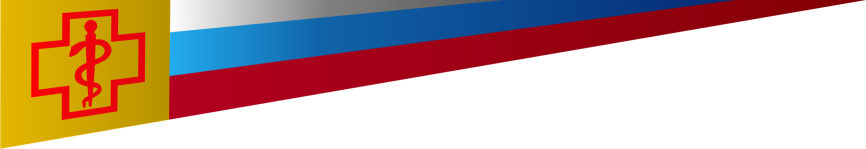 Основные нарушения санитарного законодательства (продолжение)
7. Не установлены нормативы предельно-допустимых сбросов веществ и микроорганизмов в водный объект (нормативы допустимых сбросов), согласованные и утвержденные в установленном порядке для КОС
 8. На КОС не осуществляется необходимая очистка и обеззараживание сточных вод, осуществляется сброс сточных вод, не соответствующих гигиеническим нормативам по микробиологическим и санитарно-химическим и показателям
 9. Не осуществляется проведение производственного лабораторного контроля за составом сточных вод с КОС и качества воды водного объекта в соответствии с санитарными правилами
www.29.rospotrebnadzor.ru
13
[Speaker Notes: - не установлены нормативы предельно-допустимых сбросов веществ и микроорганизмов в водный объект (нормативы допустимых сбросов), согласованные и утвержденные в установленном порядке для канализационных очистных сооружений;
- на канализационных очистных сооружениях не осуществляется необходимая очистка и обеззараживание сточных вод, осуществляется сброс сточных вод, не соответствующих гигиеническим нормативам по санитарно-химическим и микробиологическим показателям;
- не осуществляется проведение производственного лабораторного контроля за составом сточных вод с канализационных очистных сооружений и качества воды водного объекта в соответствии с санитарными правилами]
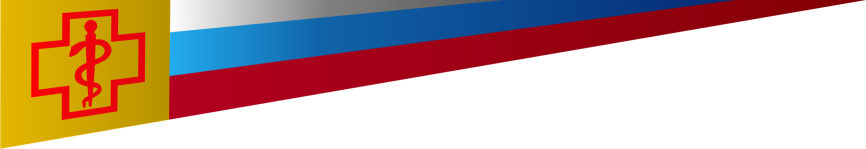 Реализация Федерального закона№ 416-ФЗ «О водоснабжении и водоотведении»
направлено уведомлений в 2015 г. 50 по холодной воде и 10 по горячей воде
1
согласовано 8 планов мероприятий по приведению качества питьевой воды в соответствие с установленными требованиями
2
разработано и утверждено 77 схем водоснабжения и водоотведения поселений и городских округов
3
действует 6 инвестиционных программ в сфере водоснабжения и водоотведения
4
www.29.rospotrebnadzor.ru
14
[Speaker Notes: В рамках реализации Федерального закона № 416-ФЗ в 2015 году Управлением и его территориальными отделами в органы местного самоуправления и в организации, осуществляющие холодное и горячее водоснабжение направлено 50 и 10 уведомлений соответственно о несоответствии питьевой воды гигиеническим нормативам.
При этом, за 2015 г. в Управление от организаций, осуществляющих холодное водоснабжение, поступило на согласование только два плана мероприятий по приведению качества питьевой воды в соответствие с установленными требованиями, которые не были согласованы. Планы по приведению качества горячей воды в 2015 г. на согласование в Управление вообще не поступали. Т.о. организациями, осуществляющими водоснабжение игнорируется исполнение Федерального закона № 416-ФЗ. Всего с вступления в силу Федерального закона № 416-ФЗ разработано и согласовано с Управлением 8 планов мероприятий.
В 2015 году на территории области действовали только 6 инвестиционных программ. С момента вступления в силу Федерального закона № 416-ФЗ и по настоящее время разработано и утверждено 77 схем водоснабжения и водоотведения, что составляет 40,3% и свидетельствует о неудовлетворительной работе органов местного самоуправления по реализации Федерального закона № 416-ФЗ в части разработки схем водоснабжения и водоотведения.]
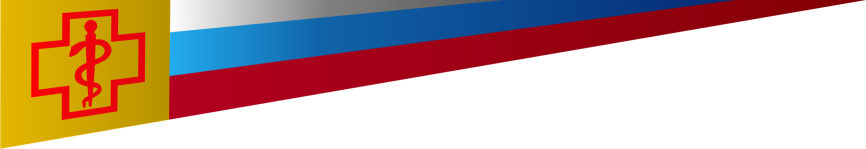 Предложения
Органам местного самоуправления и организациям, осуществляющим водоснабжение обеспечить:
- разработку схем водоснабжения и водоотведения;
- разработку технических заданий на разработку инвестиционных программ;
- разработку планов мероприятий по приведению качества питьевой воды в соответствие с установленными требованиями;
- разработку инвестиционных программ по улучшению водоснабжения населения;
- неукоснительное исполнение требований санитарного законодательства при эксплуатации ВОС и обеспечении населения питьевой водой
15
www.29.rospotrebnadzor.ru
[Speaker Notes: Управление Роспотребнадзора по Архангельской области с целью реализации Федерального закона от 7 декабря 2011 года № 416-ФЗ  «О водоснабжении и водоотведении» и обеспечения населения Архангельской области доброкачественной питьевой водой предлагает органам местного самоуправления и организациям, осуществляющим водоснабжение обеспечить:]
БЛАГОДАРЮ ЗА ВНИМАНИЕ!
www.29.rospotrebnadzor.ru
16
[Speaker Notes: БЛАГОДАРЮ ЗА ВНИМАНИЕ!]